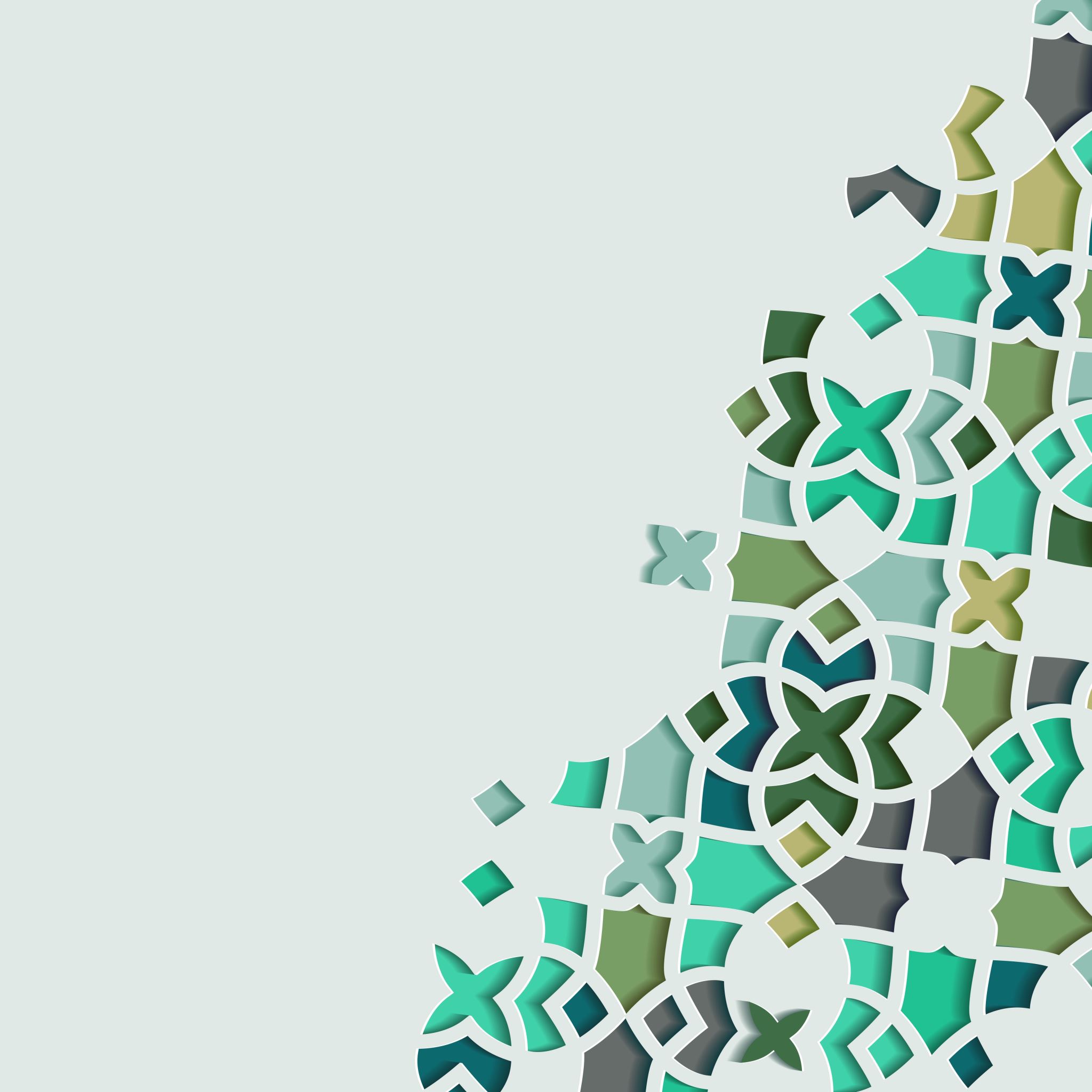 The Life of Prophet Muhammad
Lesson 70
Letters to the Surrounding Powers
After the Treaty of Hudaybiyyah, the Prophet (s) began sending letters to the surrounding powers. Historical accounts mention that he sent over 20 letters to various leaders.
The most significant letters are the following:
1. Letter to Najashi of Abyssinia through ʿAmr ibn Umayyah al-Dhamri
2. Letter to Heraclius, the Emperor of Rome through Daḥyah ibn Khalīfah al-Kalbī
Letters to the Surrounding Powers
3. Letter to Khusro, the Emperor of Persia through  Abdullah ibn Hudhafah al-Sahmi 
4. Letter to the Coptic Ruler, Muqawqiṣ of Alexandria he sent a letter with Hatib ibn Abi Balta’ah
5. Letters to other rulers
Letters to the Surrounding Powers
3. Letter to Khusro
To Khusro (kisrā) II “Parwīz” of Persia he sent Abdullah ibn Hudhafa Al-Sahmi.
He was a ruthless, egotistical, lustful tyrant who reigned from 590 to 628 CE and he was the last of the Great Sassanid Kings. 
After him, the Persian Empire never regained its glory. In fact, within about 10 years, the Sassanid Empire completely collapsed and it all happened before his very eyes.
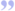 Letters to the Surrounding Powers
When Abdullah entered the kingdom, Khusro sent his messenger to get the letter off him but Abdullah refused, saying the Prophet (s) had ordered him to present the letter to the King only and he was not going to break the instructions of the the Prophet (s).
Why was Abdullah ibn Hudhafa chosen for this task?
Letters to the Surrounding Powers
"بسم الله الرحمن الرحيم، من محمد رسول الله إلى كسرى عظيم فارس، سلام على من اتبع الهدى، وآمن بالله ورسوله، وشهد أن لا إله إلا الله وحده لا شريك له، وأن محمدا عبده ورسوله، وأدعوك بدعاية الله، ”
In the Name of God, the Most Beneficent, the Most Merciful. From Muhammad the Messenger of God to Khusro the King of Persia. Peace be upon him who follows true guidance, who believes in God and His Messenger, and testifies that there is none worthy of worship except God alone with no associate, and that Muhammad is His servant and Messenger. I invite you to accept the religion and call of God. …
Letters to the Surrounding Powers
فإني أنا رسول الله إلى الناس كافة، لينذر من كان حيا ويحق القول على الكافرين فأسلم تسلم، فإن أبيت فإن إثم المجوس عليك
I am the Messenger of God sent to all people in order that I may infuse fear of God in every living person, and that the charge may be proved against those who reject the Truth. Accept Islam as your religion so that you may live in security. Otherwise, you will be responsible for all the sins of the Zoroastrians.
Letters to the Surrounding Powers
What was Khusro’s reaction to the letter he received from the Prophet (s)?
He tore up the letter in a fit of rage.
When news reaches the Prophet that his letter was torn to pieces by Khusro, he said:
مزّق الله مُلكه
“May God tear up his kingdom.”
Letters to the Surrounding Powers
4. Letter to the Coptic Ruler 
To Muqawqiṣ of Alexandria he sent a letter with Hatib ibn Abi Baltaʿah.
The letter prepared for Muqawqis:
بسم الله الرحمن الرحيم، من محمد عبد الله و رسوله إلى المقوقس عظيم القبط: سلام على من اتبع الهدى، وأما بعد فإني أدعوك بدعاوية الإسلام، أسلم تسلم يؤتك الله أجرك مرتين، فإن توليت فعليك إثم القبط و{‏يَآ أَهْلَ الْكِتٰبِ تَعَالَوْا إِلٰى كَلِمَةٍ سَوَآءٍ بَيْنَنَا وَبَيْنَكُمْ أَلَّا نَعْبُدَ إِلَّا اللهَ وَلَا نُشْرِكَ بِهٖ شَيْئًا وَّلَا يَتَّخِذَ بَعْضُنَا بَعْضًا أَرْبَابًا مِنْ دُونِ اللهِ فَإِنْ تَوَلَّوْا فَقُولُوا اشْهَدُوا بِأَنَّا مُسْلِمُونَ‏}
Letters to the Surrounding Powers
"In the Name of God, the Most Beneficent, the Most Merciful.
From Muhammad servant of God and His Messenger to Muqawqas, ruler of Egypt.
Peace be upon him who follows true guidance. Thereafter, I invite you to accept Islam. Therefore, if you want security, accept Islam. If you accept Islam, God, the Sublime, shall reward you doubly. But if you refuse to do so, you will bear the burden of the transgression of all the Coptics.
Letters to the Surrounding Powers
"Say (O Muhammad   : ‘O people of the Scripture (Jews and Christians), come to a word that is just between us and you, that we worship none but God, and that we associate no partners with Him, and that none of us shall take others as lords besides God.’ Then, if they turn away, say: ‘Bear witness that we are Muslims.’ " 

Quran 3:64
Letters to the Surrounding Powers
An Conversation Between Hatib and Muqawqis:
فجاء حاطب بالكتاب حتى دخل مصر فلم يجد المقوقس هناك، فذهب إلى الإسكندرية، فأُخبر أنه في مجلس مشرف على البحر، فركب حاطب سفينة، وحاذى مجلسه، وأشار بالكتاب إليه، فلما رآه المقوقس أمر بإحضاره بين يديه، فلما جيء به نظر إلى الكتاب، وفضه، وقرأه.
Letters to the Surrounding Powers
وقال لحاطب: ما منعه إن كان نبياً أن يدعو على من خالفه، وأخرجه من بلده إلى غيرها أن يسلِّط عليهم،
فقال له حاطب: ألست تشهد أن عيسى بن مريم رسول الله؟ فما له حيث أخذه قومه، فأرادوا أن يقتلوه أن لا يكون دعا عليهم أن يهلكهم الله تعالى، حتى رفعه الله إليه؟
قال: أحسنت، أنت حكيم من عند حكيم.
Letters to the Surrounding Powers
ثم قال له حاطب: إنه كان قبلك من يزعم أنه الرب الأعلى (يعني فرعون)، فأخذه الله نكال الآخرة والأولى، فانتقم به، ثم انتقم منه، فاعتبر بغيرك، ولا يعتبر غيرك بك.

إن هذا النبي دعا الناس فكان أشدهم عليه قريش، وأعداهم له يهود، وأقربهم منه النصارى، ولعمري ما بشارة موسى بعيسى عليهما الصلاة والسلام إلا كبشارة عيسى بمحمد «صلى الله عليه وآله»، وما دعاؤنا إياك إلى القرآن إلا كدعائك أهل التوراة إلى الإنجيل، وكل نبي أدرك قوماً فهم أمته، فالحق عليهم أن يطيعوه، فأنت ممن أدرك هذا النبي، ولسنا ننهاك عن دين المسيح، بل نأمرك به
Letters to the Surrounding Powers
Muqawqis’ letter to the Prophet (s):
بسم الله الرحمن الرحيم، لمحمد بن عبد الله من المقوقس عظيم القبط، سلام عليك، أما بعد فقد قرأت كتابك، وفهمت ما ذكرت فيه، وما تدعو إليه، وقد علمت أن نبيا قد بقي، وقد كنت أظن أنه يخرج بالشام، وقد أكرمت رسولك، وبعثت إليك بجاريتين لهما مكان في القبط عظيم وبثياب، وأهديت إليك بغلة لتركبها، والسلام عليك
Letters to the Surrounding Powers
"In the Name of God, the Most Beneficent, the Most Merciful. From Muqawqas to Muhammad bin ‘Abdullah.
Peace be upon you. I have read your letter and understood its contents, and what you are calling for. I already know that the coming of a Prophet is still due, but I used to believe he would be born in Syria. I am sending you as presents two maids, who come from noble Coptic families; clothing and a steed for riding on. Peace be upon you."
Letters to the Surrounding Powers
Upon hearing that Muqaqis rejected the invitation, the Prophet (s) said:
ضنّ الخبيث بملكه ولا بقاء لملكه
“the filthy man is possessive of his kingdom but his kingdom will not last.”

Why did the Prophet accept the gifts of Muqawqis when he rejected the invitation to Islam?
Letters to the Surrounding Powers
قال أبو عبد الله عليه السلام: قال رسول الله صلى الله عليه وآله: لو أن مؤمنا دعاني إلى طعام ذراع شاة لأجبته وكان ذلك من الدين ولو أن مشركا أو منافقا دعاني إلى طعام جزور ما أجبته وكان ذلك من الدين، أبى الله عز وجل لي زبد المشركين والمنافقين وطعامهم
“If a believer is to invite me to come and eat the leg of a lamb I would accept that invitation and that is part of religion. And if a pagan or a hypocrite invites me to the feast of an entire camel I would not accept the invitation and that is part of religion. God forbids for me to take any of the froth of the pagans and hypocrites and their food.
Letters to the Surrounding Powers
Lessons derived from the letters:
1. Islam was meant to be globalized and we must universalize our messaging of Islam
2. The way people respond to the Prophet (s) has an impact on their dunya and akhirah.
3. The Prophet (s) addresses world leaders with their respective titles. This is part of the etiquette of dialogue.
4. The letters are short and succinct.  Communicate using simple language and get to the point.
5. Customize your communication to cater to your audience.